北陸鉄道バス：広告媒体 （2024年11月版）
広 告 部
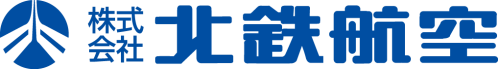 バス運転席後ろラック
バス運転席後ろの好位置にチラシや情報誌などをまとめ置きして配布
■広告掲出料金（消費税込み）
※チラシ製作費が別途必要ですが、ご納品の場合は不要です。
※上記料金には取付取外し作業料と補充作業料（月1回）が
　含まれています。
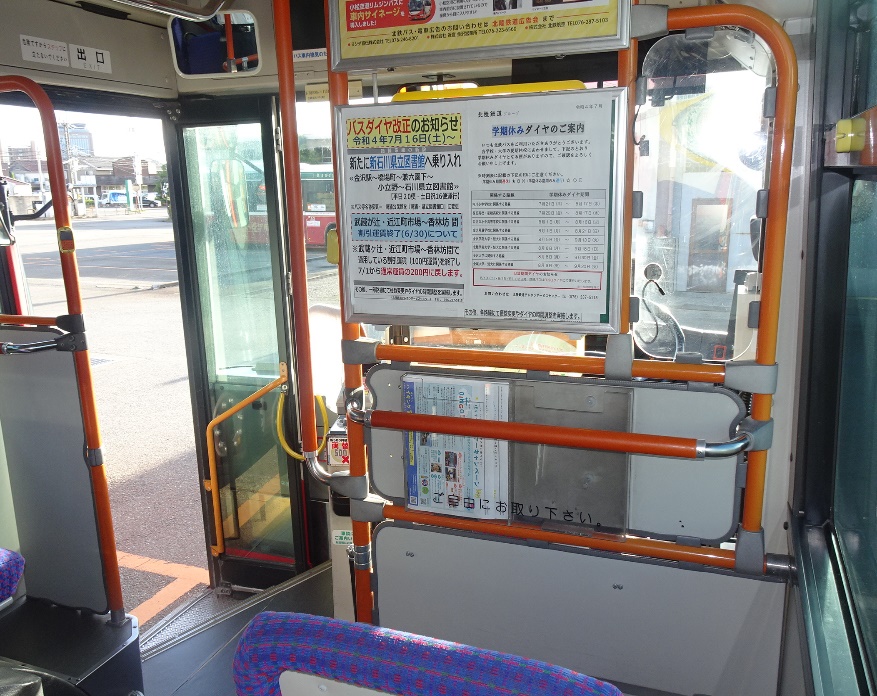 A4
（W210ｍｍ×Ｈ297ｍｍ）
広告
※その他サイズはご相談ください。
※チラシの場合、折れ曲がりを防ぐため
　推奨厚紙はコート90㎏です。
　50枚ほどご準備ください。
A4
※点検、整備、修理等により休車となる場合がございますので、予めご了承ください。
北陸鉄道バス：広告媒体 （2024年11月版）
広 告 部
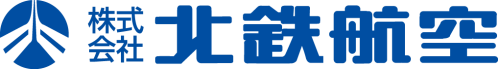 運転席後ろラック+運転席後ろ額面セット
バス車内どこからでも乗客の目に触れる視認性に優れた広告
■広告掲出料金（消費税込み）
※ポスター、チラシ製作費が別途必要ですが、ご納品の場合は不要です。
※取付・取外し合わせて作業料が別途必要です。運転席後ろラック補充作業料（月1回）が含まれています。
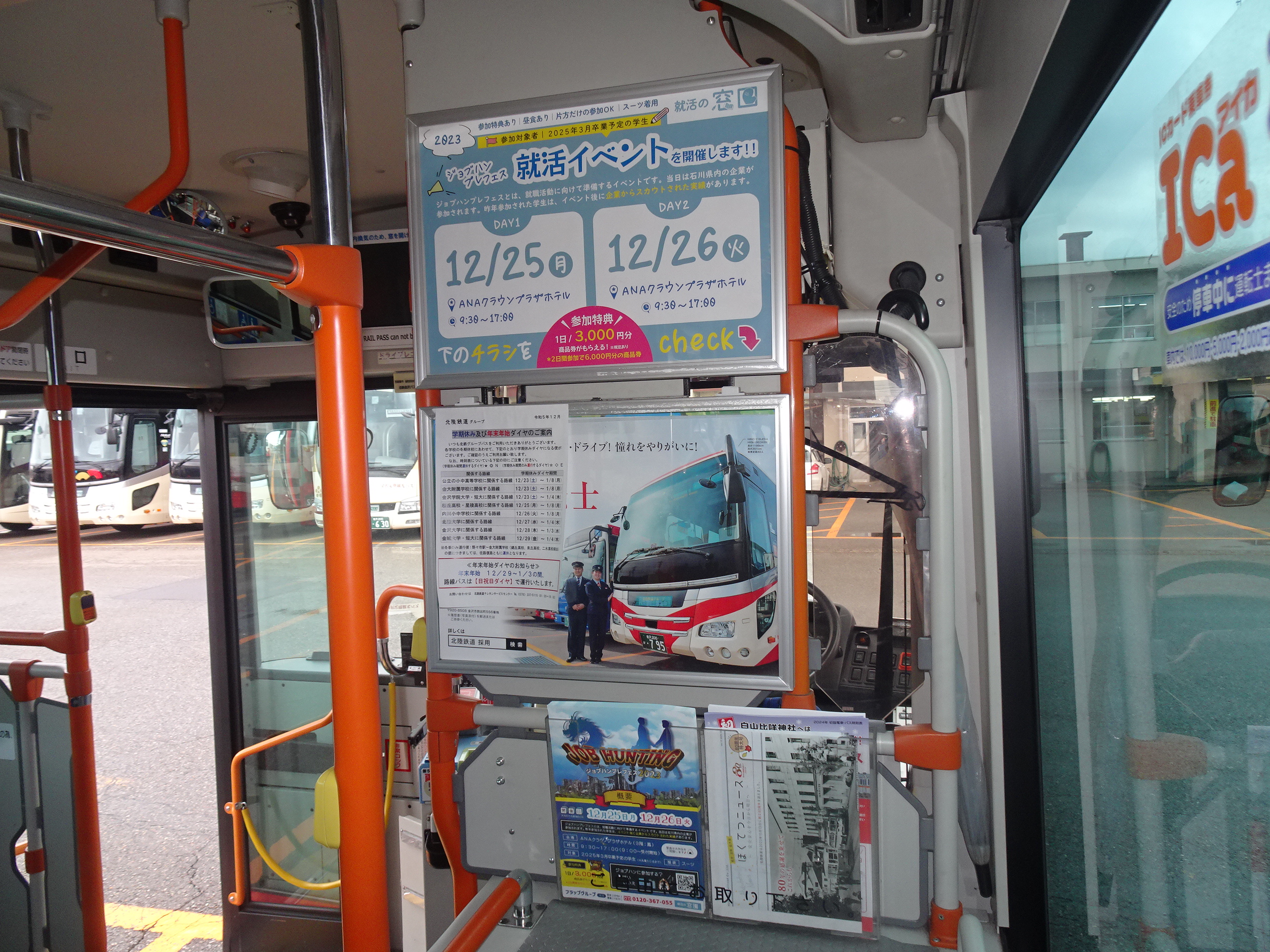 広告
297
210
364
B3（W515ｍｍ×Ｈ364ｍｍ）
※推奨紙厚はコート135Kgです。
A4（W210ｍｍ×Ｈ297ｍｍ）
　※推奨厚紙はコート90㎏です。
515
広告
※点検、整備、修理等により休車となる場合がございますので、予めご了承ください。